SIMILAR TRIANGLES
Congruency
Two shapes are congruent if one of the shapes fits exactly on top of the other shape.
These three triangles
are all congruent
In congruent shapes:
  corresponding angles are equal
  corresponding lengths are equal
To prove that two triangles are congruent you must show that they satisfy one
of the following four sets of conditions:
SSS:  three sides are equal
SAS:  two sides and the included angle are the same
ASA:  two angles and the included side are the same
RHS:  right-angled triangle with hypotenuse and one other side the same
Which triangles are congruent to triangle A?
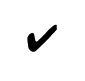 A
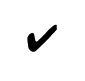 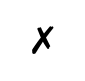 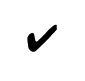 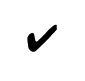 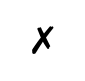 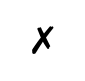 Similar shapes
R
These two quadrilaterals are similar.
S
C
D
In similar shapes:
  corresponding angles are equal
  corresponding sides are in the same ratio
B
A
P
Q
To show that two triangles are similar it is sufficient 
to show that just one of the above conditions is satisfied.
Which triangles are similar to triangle A?
A
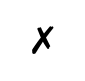 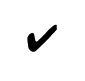 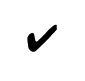 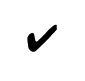 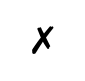 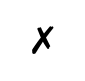 Examples
1
The triangles are similar.  Find the values of x and y.
(All lengths are in cm.)
5.5
y
x
8
9
Using ratio of corresponding sides:
12
Examples
2
The triangles are similar.  Find the values of x and y.
(All lengths are in cm.)
y
7
Turn one of the triangles so that you can see which are the corresponding sides.
x
12
15
8
7
Using ratio of corresponding sides:
Examples
3
Find the values of x and y.
(All lengths are in cm.)
x
6
Separate the two triangles.
9
2.5
2
Using ratio of corresponding sides:
y
x +2.5
8
y
x
6
9
6
Examples
4
Find the values of x and y.
(All lengths are in cm.)
4
y
x
6
Turn the top triangle so that you can see which are the corresponding sides.
9
Using ratio of corresponding sides:
y
4
6
x
6
9
x
Examples
5
Find the values of x and y.
(All lengths are in cm.)
6
12
y
16
Turn the top triangle so that you can see which are the corresponding sides.
20
Using ratio of corresponding sides:
6
12
x
y
16
20